CSE 154
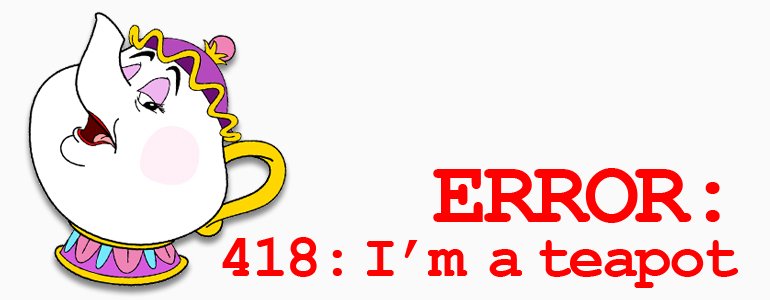 Lecture 18: Web services
Exercise: Baby name web service
Write a web service that accepts a name and gender and finds and outputs the line from text file rank.txtwith information about that name:
Aaron m 147 193 187 199 250 237 230 178 52 34 34 41 55
Lisa f 0 0 0 0 0 733 220 6 2 16 64 295 720
...
For the following call:
http://example.com/babynames.php?name=Lisa&gender=f
The service should output the following line:
Lisa f 0 0 0 0 0 733 220 6 2 16 64 295 720
What about errors?
What if the user doesn't pass an important parameter?
http://example.com/babynames.php?gender=f          (no name passed!)
What if the user passes a name that is not found in the file?
http://example.com/babynames.php?name=Borat&gender=m    (not found in file)
What is the appropriate behavior for the web service?
Reporting errors
web service should return an HTTP "error code" to the browser, possibly followed by output
error messages (print) are not ideal, because they could be confused for normal output
these are the codes you see in Firebug's console and in your Ajax request's status property
Using headers for HTTP error codes
header("HTTP/1.1  code  description");                             PHP
if ($_GET["foo"] != "bar") {
  # I am not happy with the value of foo; this is an error
  header("HTTP/1.1 400 Invalid Request");
  die("An HTTP error 400 (invalid request) occurred.");
}                                                                   PHP
if (!file_exists($input_file_path)) {
  header("HTTP/1.1 404 File Not Found");
  die("HTTP error 404 occurred: File not found ($input_file_path)");
}                                                                   PHP
header can also be used to send back HTTP error codes
header("HTTP/1.1 403 Forbidden");
header("HTTP/1.1 404 File Not Found");
header("HTTP/1.1 500 Server Error");
Checking for a mandatory query parameter
function get_query_param($name) {
  if (!isset($_GET[$name])) {
    header("HTTP/1.1 400 Invalid Request");
    die("HTTP/1.1 400 Invalid Request: missing required parameter '$name'");
  }
  if ($_GET[$name] == "") {
    header("HTTP/1.1 400 Invalid Request");
    die("HTTP/1.1 400 Invalid Request: parameter '$name' must be non-empty");
  }
  return $_GET[$name];
}                                                                         PHP
The $_SERVER superglobal array
call phpinfo(); to see a complete list
GET or POST?
if ($_SERVER["REQUEST_METHOD"] == "GET") {
  # process a GET request
  ...
} elseif ($_SERVER["REQUEST_METHOD"] == "POST") {
  # process a POST request
  ...
}                                                                   PHP
some web services process both GET and POST requests
to find out which kind of request we are currently processing, look at the global $_SERVER array's "REQUEST_METHOD" element
Emitting partial-page HTML data
# suppose my web service accepts a "type" query parameter ...
<?php if ($_GET["type"] == "html") { ?>
  <ul>
    <?php foreach ($students as $kid) { ?>
      <li> <?= $kid ?> </li>
    <?php } ?>
  </ul>
<?php } ?>                                                          PHP
some web services do output HTML, but not a complete page
the partial-page HTML is meant to be fetched by Ajax and injected into an existing page
Exercise: Baby name web service XML
Modify our babynames.php service to produce its output as XML. For the data:
Morgan m 375 410 392 478 579 507 636 499 446 291 278 332 518
The service should output the following XML:
<?xml version="1.0" encoding="UTF-8"?>
<baby name="Morgan" gender="m">
  <rank year="1890">375</rank>
  <rank year="1900">410</rank>
  ...
  <rank year="2010">518</rank>
</baby>                                                          XML
Emitting XML data manually
...
header("Content-type: text/xml");
print "<?xml version=\"1.0\" encoding=\"UTF-8\"?>\n";
print "<books>\n";
foreach ($books as $book) {
  print "  <book title=\"{$book['title']}\" author=\"{$book['author']}\" />\n";
}
print "</books>\n";                                                         XML
specify a content type of text/xml or application/xml
print an XML prologue (the <?xml line), then print XML data as output
important: no whitespace output can precede the prologue; must be printed
messy; bad to embed XML syntax in prints; write-only (hard to read existing XML data)
PHP's XML DOM: DOMDocument
The PHP DOMDocument class represents an XML document. It has these methods:
PHP's XML DOM: DOMElement
The PHP DOMElement class represents each DOM element. It has these fields/methods:
PHP XML DOM example
...
$xmldoc = new DOMDocument();                          # <?xml version="1.0"?>
$books_tag = $xmldoc->createElement("books");
$xmldoc->appendChild($books_tag);                     # <books>
foreach ($books as $book) {                                  
  $book_tag = $xmldoc->createElement("book");         # <book
  $book_tag->setAttribute("title", $book["title"]);   # title="Harry Potter" />
  $book_tag->setAttribute("author", $book["author"]); # author="J.K. Rowling" />
  $books_tag->appendChild($book_tag);                      
}                                                     # </books>
header("Content-type: text/xml");
print $xmldoc->saveXML();
much easier to read/write/manipulate complex XML
saveXML automatically inserts the XML prolog for us
Exercise solution: Baby name web service XML
# takes a line of rankings and produces XML in the specified format
# example:  Aaron m 147 193 187 199 250 237 230 178 52 34 34 41 55
function generate_xml($line, $name, $gender) {
  $xmldom = new DOMDocument();
  $baby_tag = $xmldom->createElement("baby");     # <baby>
  $baby_tag->setAttribute("name", $name);
  $baby_tag->setAttribute("gender", $gender);
  
  $year = 1890;
  $tokens = explode(" ", $line);
  for ($i = 2; $i < count($tokens); $i++) {
    $rank_tag = $xmldom->createElement("rank");   # <rank>
    $rank_tag->setAttribute("year", $year);
    $rank_tag->appendChild($xmldom->createTextNode($tokens[$i]));
    $baby_tag->appendChild($rank_tag);
    $year += 10;
  }
  
  $xmldom->appendChild($baby_tag);
  return $xmldom;
}                                                                  PHP
Exercise: Baby name web service JSON
Modify our babynames.php service to produce its output as JSON. For the data:
Morgan m 375 410 392 478 579 507 636 499 446 291 278 332 518
The service should output the following JSON:
{
  "name": "Morgan",
  "gender": "m",
  "rankings": [375, 410, 392, 478, 579, 507, 636, 499, 446, 291, 278, 332, 518]
}                                                               JSON
Emitting JSON data manually
...
header("Content-type: application/json");
print "{\n";
print "  \"books\": [\n";
foreach ($books as $book) {
  print "  {\"author\": \"{$book['author']}\", \"title\": \"{$book['title']}\"}\n";
}
print "\n";
specify a content type of application/json
messy, just like when manually printing XML (not recommended)
PHP's JSON functions
PHP includes the following global functions for interacting with JSON data:
json_encode will output associative arrays as objects and normal arrays as arrays
PHP JSON example
<?php
$data = array(
  "library" => "Odegaard",
  "category" => "fantasy",
  "year" => 2012,
  "books" => array(
    array("title" => "Harry Potter", "author" => "J.K. Rowling"),
    array("title" => "The Hobbit", "author" => "J.R.R. Tolkien"),
    array("title" => "Game of Thrones", "author" => "George R. R. Martin"),
    array("title" => "Dragons of Krynn", "author" => "Margaret Weis"),
  )
);

header("Content-type: application/json");
print json_encode($data);
?>                                                                       PHP
PHP JSON example - output
{
  "library": "Odegaard",
  "category": "fantasy",
  "year": 2012,
  "books": [
    {"title": "Harry Potter", "author": "J.K. Rowling"},
    {"title": "The Hobbit", "author": "J.R.R. Tolkien"},
    {"title": "Game of Thrones", "author": "George R. R. Martin"},
    {"title": "Dragons of Krynn", "author": "Margaret Weis"},
  ]
}                                                                   JSON
For reference: Provided web services code
quote.php
animalgame.php
books_json.php
urban.php (caution: contains profanity)
babynames.php